Теплові явища
Внутрішня енергія речовини. Робота і теплопередача. Види теплопередачі




Автор презентації учениця 8-Б класу 
Запорізької гімназії № 31 Шовіна Дарья
2010 р.
Тепловим рухом називається безперервний хаотичний рух молекул у речовині. Молекули рухаються й взаємодіють, тобто мають і кінетичну, і потенціальну енергію (Wk i Wp).
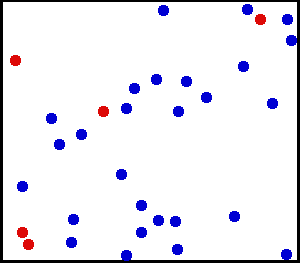 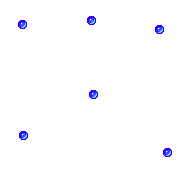 При переході речовини з одного стану в інший (наприклад, з твердого в рідкий або з рідкого в газоподібний) внутрішня енергія змінюється, тому має назву функції стану речовини.
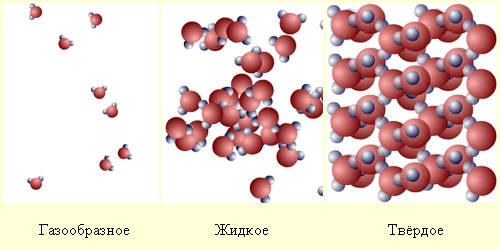 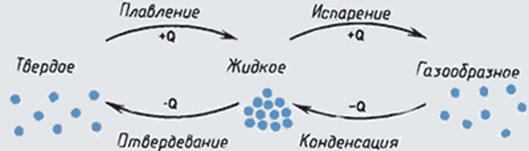 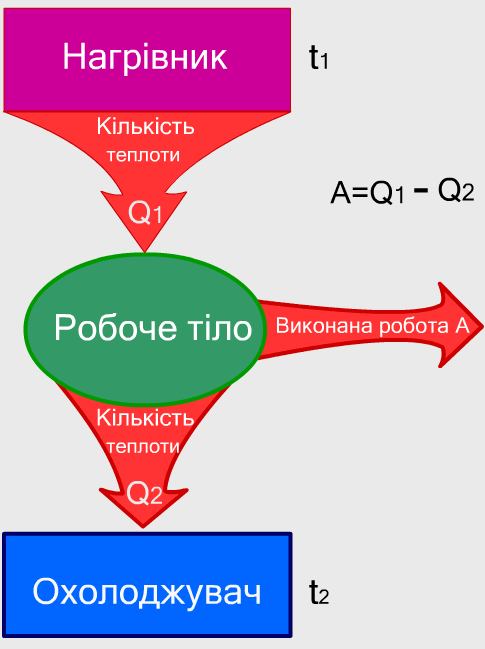 Зміна внутрішньої енергії речовини може відбуватись механічним способом — шляхом здійснення роботи над нею.
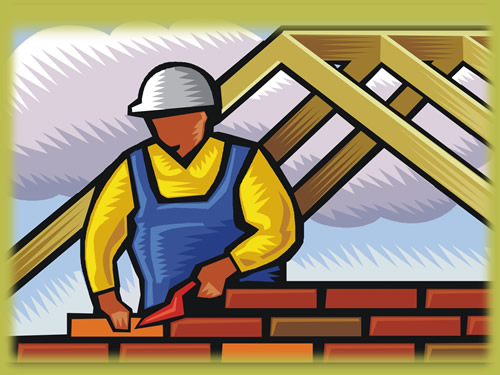 Приклади: 
нагрівання повітря у велосипедній камері при його нагнітанні насосом; 
нагрівання цвяха при ударах по ньому молотка,
 нагрівання свердла і токарного різця.
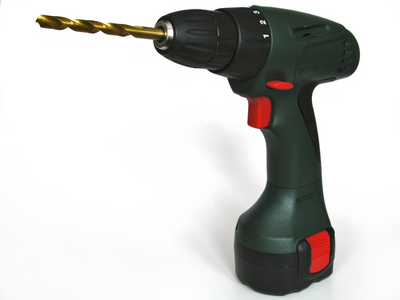 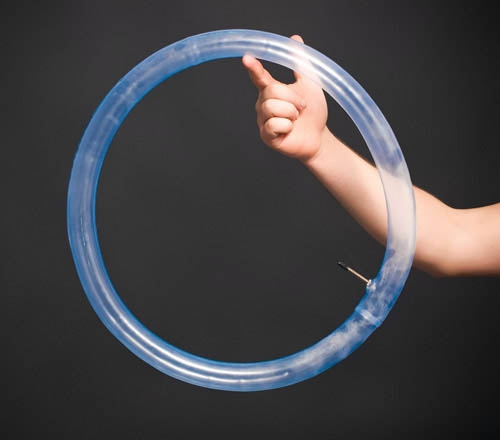 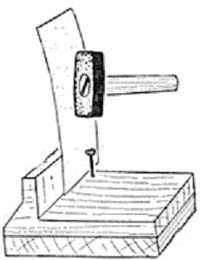 Але можна змінити внутрішню енергію речовини і тепловим способом — шляхом теплопередач
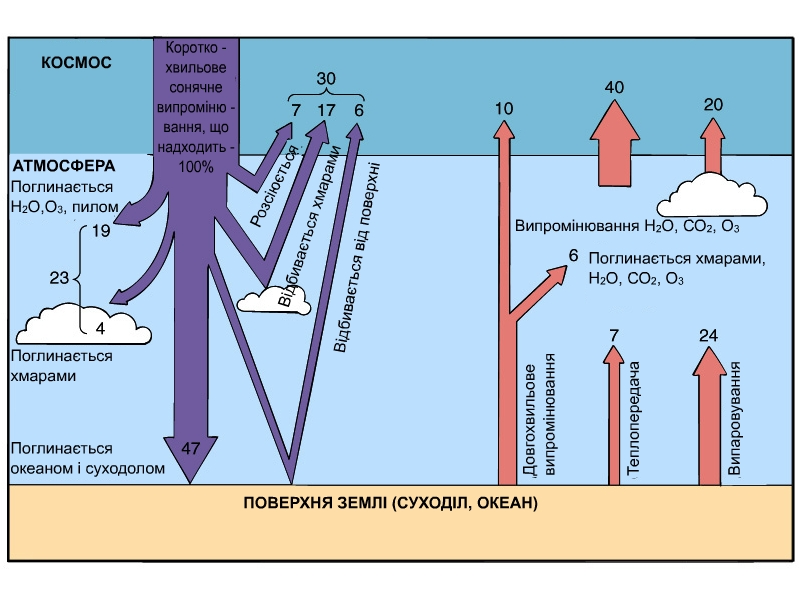 Теплопередача в природі
Приклади: внаслідок дотику двох неоднаково нагрітих тіл 1 і 2 одне з них нагрівається (           ), а друге охолоджується (          ).
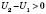 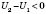 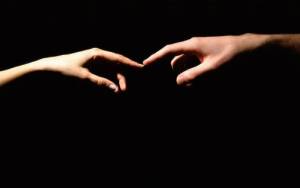 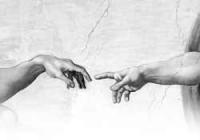 Можливі такі види теплопередачі.
1. Теплопровідність (або при безпосередньому дотику двох тіл різної температури, або через шар повітря між ними). Така теплопередача здійснюється завдяки хаотичному руху молекул.
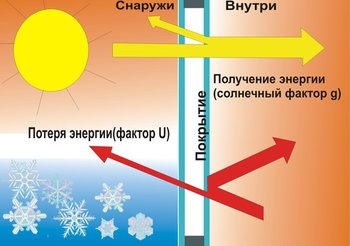 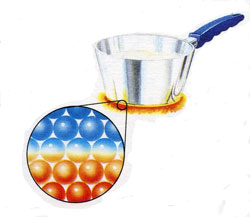 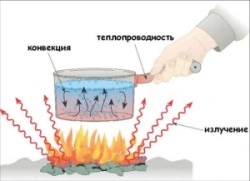 Опис:
Цей експеримент показує, що вода може проводити і поглинати тепло.
Необхідне обладнання:

Вода
Повітряна куля
Запалена свічка


Надуйте шар. Тримайте його над 
палаючою свічкою. Бум! Повітряна куля 
вибухає! Запалена свічка нагріває повітряну
 кулю, і куля вибухає.
Тепер візьмемо іншу повітряну кулю ,
 і заповнимо її водою наполовину.
Тримайте цю ж повітряній кулі над свічкою. 
Як ви думаєте, повітряна куля вибухне?
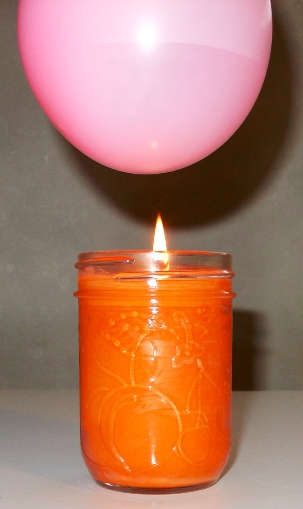 Полум'я свічки торкається повітряної кулі, і куля не вибухає!

Вода в кулі поглинає тепло від свічки. Повітряна куля проводить тепло дуже добре, тому свічка передає тепло воді без шкоди для повітряної кулі.
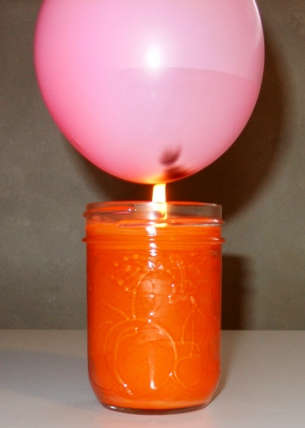 2. Конвекція — це теплопередача, зумовлена напрямленим рухом шарів (струменів) газу чи рідини від нагрітого тіла. Так діє обігрівальна батарея в кімнаті: теплі шари повітря від неї за рахунок виштовхувальної сили підіймаються, перемішуючись із менш нагрітими шарами повітря.
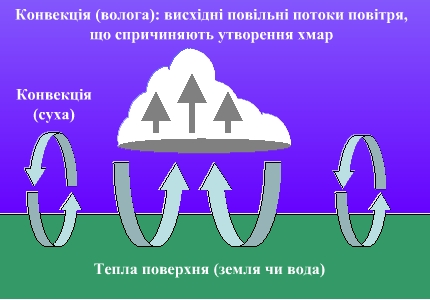 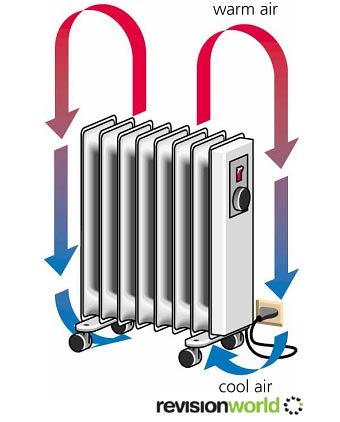 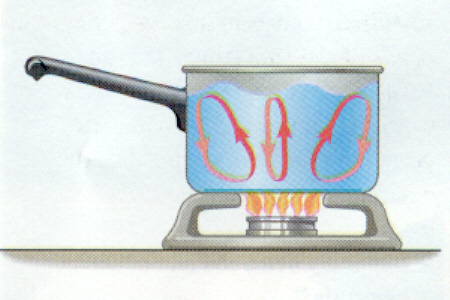 3. Променистий теплообмін здійснюється електромагнітними хвилями (шляхом теплового випромінювання). Таким способом теплопередача може відбуватись і через безповітряний простір (зокрема, від Сонця).
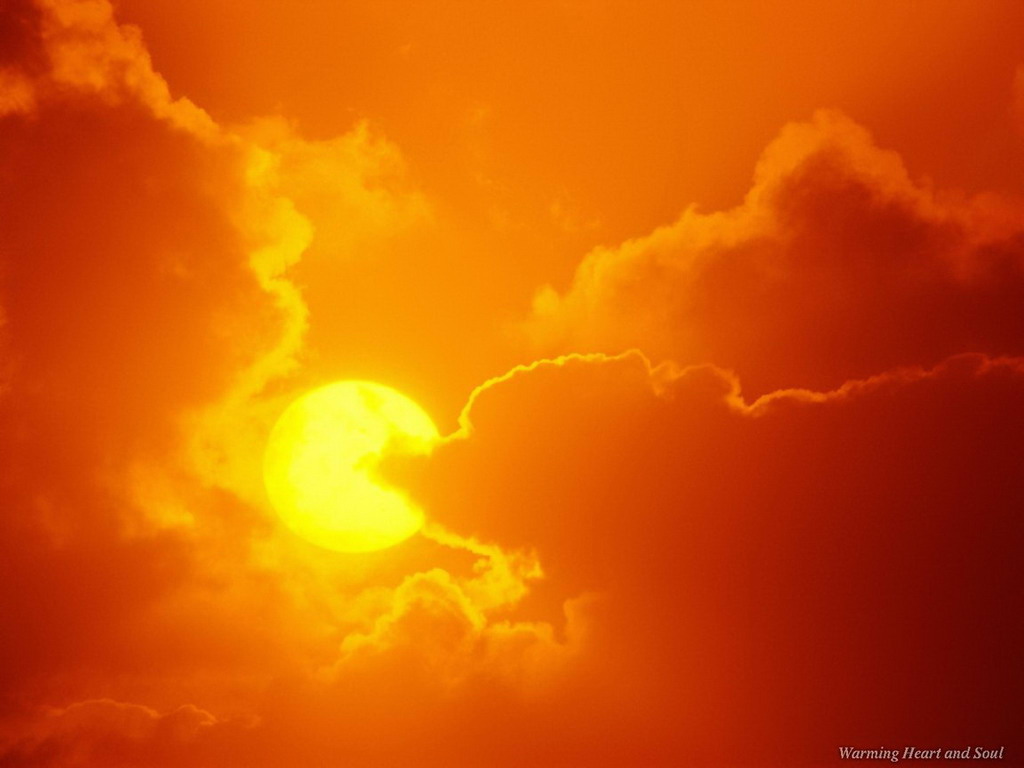